Chapter 5: Ethernet
Instructor Materials
CCNA Routing and Switching
Introduction to Networks v6.0
[Speaker Notes: Cisco Networking Academy Program
Introduction to Networks v6.0
Chapter 5: Ethernet]
Instructor Materials – Chapter 5 Planning Guide
This PowerPoint deck is divided in two parts:
Instructor Planning Guide
Information to help you become familiar with the chapter
Teaching aids
Instructor Class Presentation
Optional slides that you can use in the classroom
Begins on slide # 13

Note: Remove the Planning Guide from this presentation before sharing with anyone.
Chapter 5: Ethernet
Introduction to Networks 6.0 Planning Guide
[Speaker Notes: Cisco Networking Academy Program
Introduction to Networks v6.0
Chapter 2: Configure a Network Operating System]
Chapter 5: Activities
What activities are associated with this chapter?
The password used in the Packet Tracer activities in this chapter is: PT_ccna5
Chapter 5: Activities (Cont.)
What activities are associated with this chapter?
The password used in the Packet Tracer activities in this chapter is: PT_ccna5
Chapter 5: Assessment
Students should complete Chapter 5, “Assessment” after completing Chapter 5.
Quizzes, labs, Packet Tracers and other activities can be used to informally assess student progress.
Chapter 5: Best Practices
Prior to teaching Chapter 5, the instructor should:
Complete Chapter 5, “Assessment.”

The objectives of this chapter are:
Explain how the Ethernet sublayers are related to the frame fields.
Describe the Ethernet MAC address.
Explain how a switch builds its MAC address table and forwards frames.
Describe switch forwarding methods and port settings available for Layer 2 switches.
Compare the roles of the MAC address and the IP address.
Describe the purpose of ARP.
Explain how ARP requests impact network and host performance.
Chapter 5: Best Practices (Cont.)
Explain that this chapter focuses on the Ethernet protocol, the most commonly used LAN technology in the world. Ethernet is a combination of Data Link layer software and Physical layer hardware, because the Physical and Data Link layers are tightly coupled. 
In Section 5.1, remind students that Ethernet is a standardized protocol. Therefore, it has well-defined rules for how it operates and for the structure of the Data Link layer frames and Physical layer signals it uses.
Explain that the Ethernet Data Link layer today has two main parts. The LLC sublayer links Ethernet to the upper layers, while the MAC sublayer controls the hardware. Ethernet can be used with a wide variety of physical media.
Chapter 5: Best Practices (Cont.)
Use the following web site to explain the IEEE shorthand identifiers, such as 10BaseT, and 100BaseT: http://computernetworkingnotes.com/network-technologies/10base-ethernet.html 
Explain the chart on 5.1.2.1 and how it can be used to quickly translate hexadecimal to binary and decimal.
Describe the OUI and vendor assigned components of a MAC address. 
MAC addresses are unique to Ethernet networks (serial interfaces have no MAC address).
MAC Address vendor lookup - www.macvendorlookup.com 
Perform a Wireshark demonstration (perhaps demo Lab 5.1.1.7 - Using Wireshark to Examine Ethernet Frames). Use Wireshark to capture several packets. Point out the different fields in the Layer 2 PDU.
Chapter 5: Best Practices (Cont.)
In Section 5.2, encourage students to view the video demonstrations on switch Mac address tables (5.2.1.4 and 5.2.1.5).
Use the good interactive activity on page 5.2.1.6.
In Section 5.3, it is important that students understand the ARP process. Recommend that students watch the videos in 5.3.2 on ARP. 
Use Packet Tracer to demonstrate the ARP process in a local network and in a remote network (see lab 5.3.2.8).  
Describe how ARP entries age out of the ARP table.
View an overview of ARP at this web site: https://www.youtube.com/watch?v=hx9ZZivtzEE
Chapter 5: Additional Help
For additional help with teaching strategies, including lesson plans, analogies for difficult concepts, and discussion topics, visit the CCNA Community at: https://www.netacad.com/group/communities/community-home
Best practices from around the world for teaching CCNA Routing and Switching. https://www.netacad.com/group/communities/ccna
If you have lesson plans or resources that you would like to share, upload them to the CCNA Community in order to help other instructors.
Students can enroll in Introduction to Packet Tracer (self-paced)
Chapter 5: Ethernet
CCNA Routing and Switching
Introduction to Networks v6.0
[Speaker Notes: Cisco Networking Academy Program
Introduction to Networks v6.0
Chapter 5 - Ethernet]
Chapter 5 - Sections & Objectives
5.1 Ethernet Protocol
Explain the operation of Ethernet.
Explain how the Ethernet sublayers are related to the frame fields.
Describe the Ethernet MAC address
5.2 LAN Switches
Explain how a switch operates.
Explain how a switch builds its MAC address table and forwards frames.
Describe switch forwarding methods and port settings available on Layer 2 switch ports.
5.3 Address Resolution Protocol
Explain how the address resolution protocol enables communication on a network.
Compare the roles of the MAC address and the IP address.
Describe the purpose of ARP.
Explain how ARP requests impact network and host performance.
[Speaker Notes: Cisco Networking Academy Program
Introduction to Networks v6.0
Chapter 5: Ethernet]
5.1 Ethernet Protocol
[Speaker Notes: 5 – Ethernet
5.1 – Ethernet Protocol]
Ethernet FrameEthernet Encapsulation
Ethernet is the most widely used LAN technology today.
Defined in the IEEE 802.2 and 802.3 standards. 
It supports data bandwidths of 10 Mb/s, 100 Mb/s, 1000 Mb/s (1 Gb/s), 10,000 Mb/s (10 Gb/s), 40,000 Mb/s (40 Gb/s), and 100,000 Mb/s (100 Gb/s).

Ethernet operates in the data link layer and the physical layer. 

Ethernet relies on the two separate sublayers of the data link layer to operate, the Logical Link Control (LLC) and the MAC sublayers.
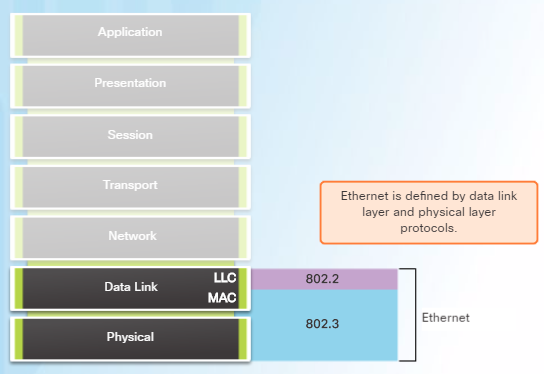 [Speaker Notes: 5.1 – Ethernet Protocol
5.1.1 – Ethernet Frame
5.1.1.1 – Ethernet Encapsulation]
Ethernet FrameEthernet Encapsulation (Cont.)
The Ethernet LLC sublayer handles the communication between the upper layers and the lower layers. It is implemented in software, and its implementation is independent of the hardware. 

The MAC sublayer constitutes the lower sublayer of the data link layer. MAC is implemented by hardware, typically in the computer NIC.
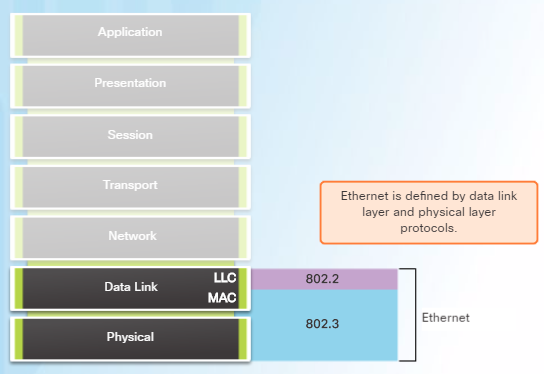 [Speaker Notes: 5.1 – Ethernet Protocol
5.1.1 – Ethernet Frame
5.1.1.1 – Ethernet Encapsulation]
Ethernet FrameMAC Sublayer
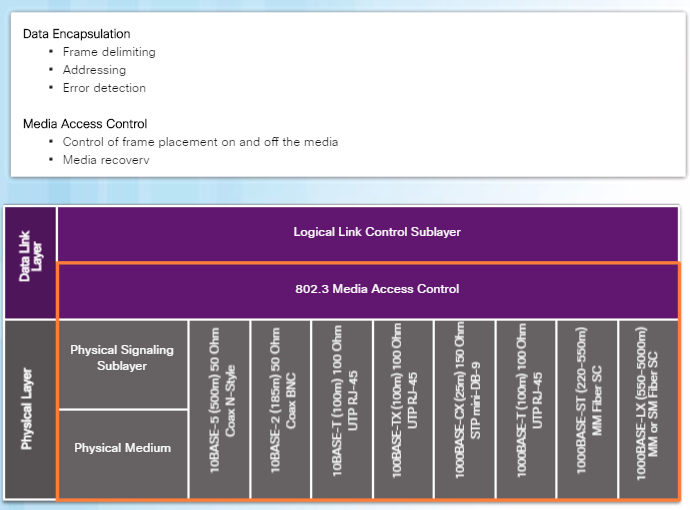 The MAC sublayer has two primary responsibilities:
Data encapsulation
Media access control

Data encapsulation provides three primary functions:
Frame delimiting
Addressing	
Error detection
Media access control is responsible for the placement of frames on the media and the removal of frames from the media. This sublayer communicates directly with the physical layer.
[Speaker Notes: 5.1 – Ethernet Protocol
5.1.1 – Ethernet Frame
5.1.1.2 – MAC Sublayer]
Ethernet FrameEthernet Evolution
Since 1973, Ethernet standards have evolved specifying faster and more flexible versions of the technology. 

Early versions of Ethernet were relatively slow at 10 Mbps. 

The latest versions of Ethernet operate at 10 Gigabits per second and faster.
[Speaker Notes: 5.1 – Ethernet Protocol
5.1.1 – Ethernet Frame
5.1.1.3 – Ethernet Evolution]
Ethernet FrameEthernet Frame Fields
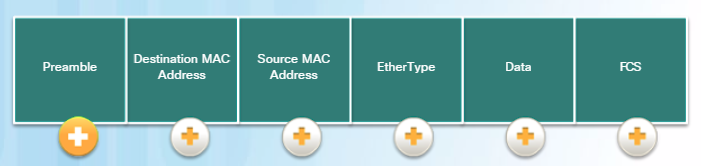 The minimum Ethernet frame size from Destination MAC address to FCS is 64 bytes and the maximum is 1518 bytes.
Frames less than 64 bytes are called a “collision fragment” or “runt frame” and are automatically discarded by receiving stations. Frames greater than 1500 bytes of data are considered “jumbo” or “baby giant frames”.

If the size of a transmitted frame is less than the minimum or greater than the maximum, the receiving device drops the frame.
[Speaker Notes: 5.1 – Ethernet Protocol
5.1.1 – Ethernet Frame
5.1.1.4 – Ethernet Frame Fields]
Ethernet FrameLab - Using Wireshark to Examine Ethernet Frames
[Speaker Notes: 5.1 – Ethernet Protocol
5.1.1 – Ethernet Frame
5.1.1.7 – Lab - Using Wireshark to Examine Ethernet Frames]
Ethernet MAC AddressesMAC Addresses and Hexadecimal
An Ethernet MAC address is a 48-bit binary value expressed as 12 hexadecimal digits (4 bits per hexadecimal digit).
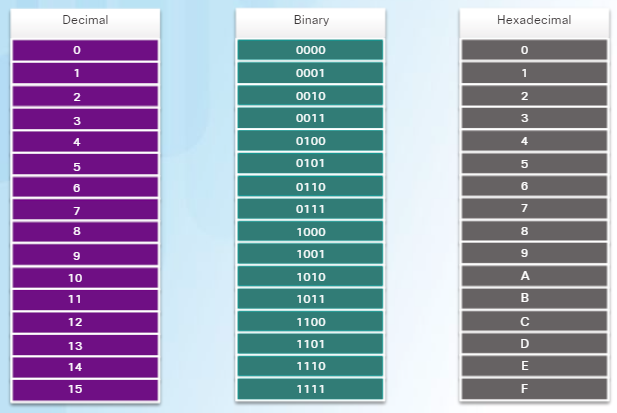 Hexadecimal is used to represent Ethernet MAC addresses and IP Version 6 addresses.
Hexadecimal is a base sixteen system using the numbers 0 to 9 and the letters A to F. 
It is easier to express a value as a single hexadecimal digit than as four binary bits.
Hexadecimal is usually represented in text by the value preceded by 0x (E.g., 0x73).
Convert the decimal or hexadecimal value to binary, and then to convert the binary value to either decimal or hexadecimal as needed.
[Speaker Notes: 5.1 – Ethernet Protocol
5.1.2 – Ethernet MAC Addresses
5.1.2.1 – MAC Addresses and Hexadecimal]
Ethernet MAC AddressesMAC Addresses: Ethernet Identity
MAC addresses were created to identify the actual source and destination. 
The MAC address rules are established by IEEE. 
The IEEE assigns the vendor a 3-byte (24-bit) code, called the Organizationally Unique Identifier (OUI).
IEEE requires a vendor to follow two simple rules:
All MAC addresses assigned to a NIC or other Ethernet device must use that vendor's assigned OUI as the first 3 bytes.
All MAC addresses with the same OUI must be assigned a unique value in the last 3 bytes.
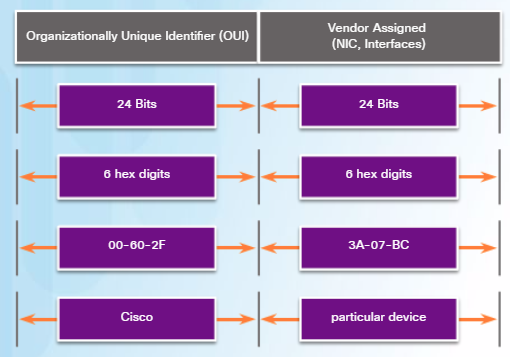 [Speaker Notes: 5.1 – Ethernet Protocol
5.1.2 – Ethernet MAC Addresses
5.1.2.2 – MAC Addresses: Ethernet Identity]
Ethernet MAC AddressesFrame Processing
The MAC address is often referred to as a burned-in address (BIA) meaning the address is encoded into the ROM chip permanently. When the computer starts up, the first thing the NIC does is copy the MAC address from ROM into RAM.
When a device is forwarding a message to an Ethernet network, it attaches header information to the frame. 

The header information contains the source and destination MAC address.
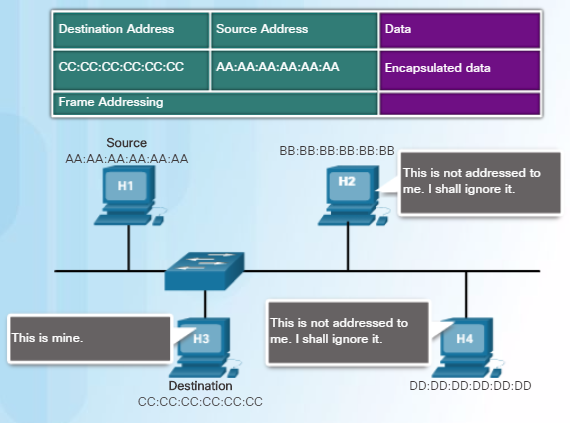 [Speaker Notes: 5.1 – Ethernet Protocol
5.1.2 – Ethernet MAC Addresses
5.1.2.3 – Frame Processing]
Ethernet MAC AddressesMAC Address Representations
Use the ipconfig /all command on a Windows host to identify the MAC address of an Ethernet adapter. On a MAC or Linux host, the ifconfig command is used.

Depending on the device and the operating system, you will see various representations of MAC addresses.
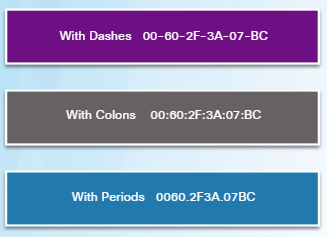 [Speaker Notes: 5.1 – Ethernet Protocol
5.1.2 – Ethernet MAC Addresses
5.1.2.4 – MAC Address Representations]
Ethernet MAC AddressesUnicast MAC Address
A unicast MAC address is the unique address used when a frame is sent from a single transmitting device to a single destination device.

For a unicast packet to be sent and received, a destination IP address must be in the IP packet header and a corresponding destination MAC address must also be present in the Ethernet frame header.
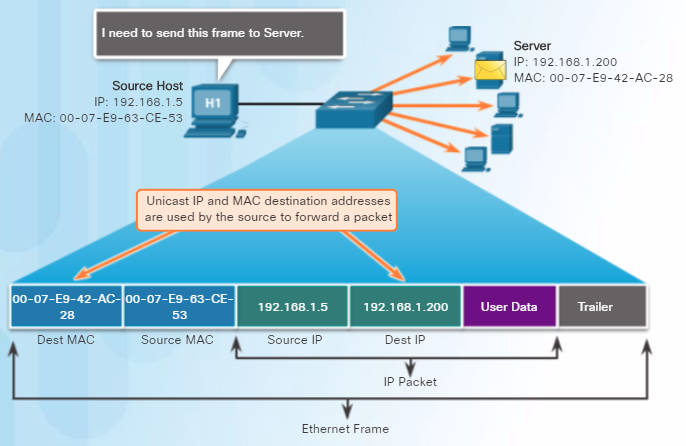 [Speaker Notes: 5.1 – Ethernet Protocol
5.1.2 – Ethernet MAC Addresses
5.1.2.5 – Unicast MAC Address]
Ethernet MAC AddressesBroadcast MAC Address
Many network protocols, such as DHCP and ARP, use broadcasts. 
A broadcast packet contains a destination IPv4 address that has all ones (1s) in the host portion indicating that all hosts on that local network will receive and process the packet. 
When the IPv4 broadcast packet is encapsulated in the Ethernet frame, the destination MAC address is the broadcast MAC address of FF-FF-FF-FF-FF-FF in hexadecimal (48 ones in binary).
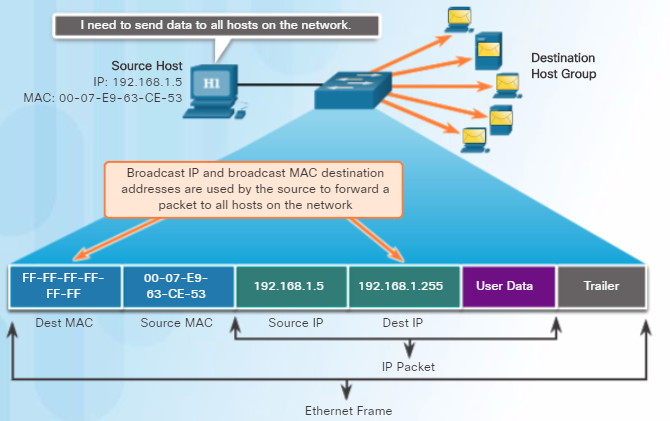 [Speaker Notes: 5.1 – Ethernet Protocol
5.1.2 – Ethernet MAC Addresses
5.1.2.6 – Broadcast MAC Address]
Ethernet MAC AddressesMulticast MAC Address
Multicast addresses allow a source device to send a packet to a group of devices. 
Devices in a multicast group are assigned a multicast group IP address in the range of 224.0.0.0 to 239.255.255.255 (IPv6 multicast addresses begin with FF00::/8). 
The multicast IP address requires a corresponding multicast MAC address that begins with 01-00-5E in hexadecimal.
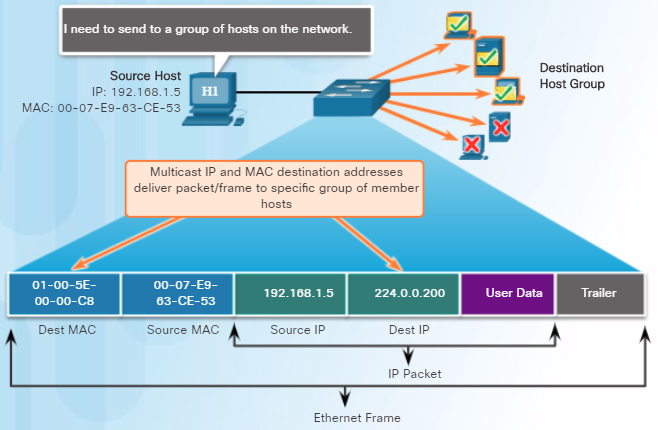 [Speaker Notes: 5.1 – Ethernet Protocol
5.1.2 – Ethernet MAC Addresses
5.1.2.7 –Multicast MAC Address]
Ethernet MAC AddressesLab – Viewing Network Device MAC Addresses
[Speaker Notes: 5.1 – Ethernet Protocol
5.1.2 – Ethernet MAC Addresses
5.1.2.8 – Lab – Viewing Network Device MAC Addresses]
5.2 LAN Switches
[Speaker Notes: 5 – Ethernet
5.2 – LAN Switches]
The MAC Address TableSwitch Fundamentals
A Layer 2 Ethernet switch makes its forwarding decisions based only on the Layer 2 Ethernet MAC addresses.
A switch that is powered on, will have an empty MAC address table as it has not yet learned the MAC addresses for the four attached PCs.

Note: The MAC address table is sometimes referred to as a content addressable memory (CAM) table.
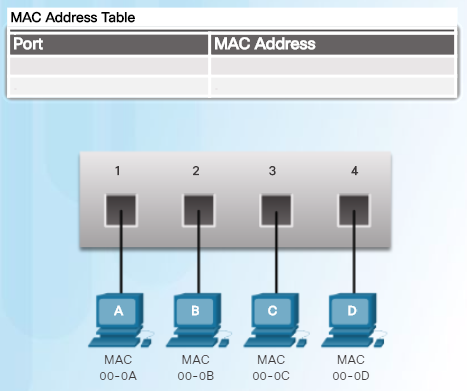 [Speaker Notes: 5.2 – LAN Switches
5.2.1 – The MAC Address Table
5.2.1.1 – Switch Fundamentals]
The MAC Address TableLearning MAC Addresses
The switch dynamically builds the MAC address table. The process to learn the Source MAC Address is:
Switches examine all incoming frames for new source MAC address information to learn. 
If the source MAC address is unknown, it is added to the table along with the port number. 
If the source MAC address does exist, the switch updates the refresh timer for that entry. 
By default, most Ethernet switches keep an entry in the table for 5 minutes.
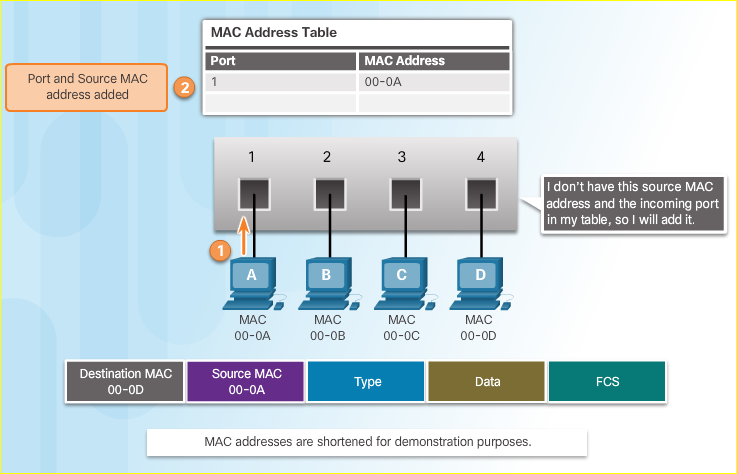 [Speaker Notes: 5.2 – LAN Switches
5.2.1 – The MAC Address Table
5.2.1.2 – Learning MAC Addresses]
The MAC Address TableLearning MAC Addresses (Cont.)
The process to forward the Destination MAC Address is:
If the destination MAC address is a broadcast or a multicast, the frame is also flooded out all ports except the incoming port.
If the destination MAC address is a unicast address, the switch will look for a match in its MAC address table.
If the destination MAC address is in the table, it will forward the frame out the specified port.
If the destination MAC address is not in the table (i.e., an unknown unicast)  the switch will forward the frame out all ports except the incoming port.
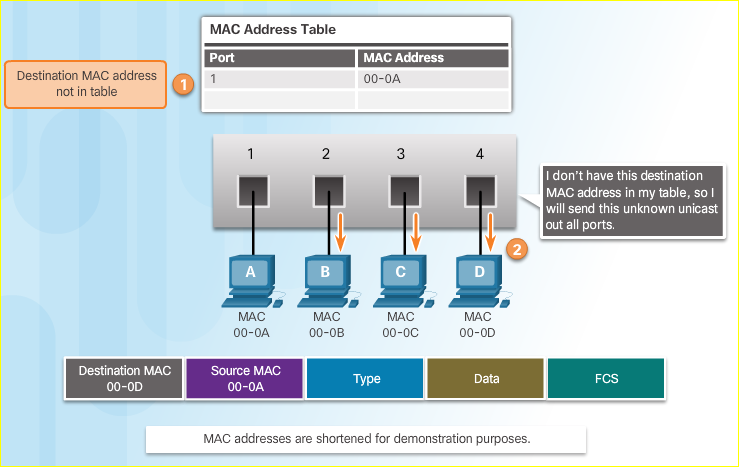 [Speaker Notes: 5.2 – LAN Switches
5.2.1 – The MAC Address Table
5.2.1.2 – Learning MAC Addresses]
The MAC Address TableFiltering Frames
As a switch receives frames from different devices, it is able to populate its MAC address table by examining the source MAC address of every frame.
When the switch’s MAC address table contains the destination MAC address, it is able to filter the frame and forward out a single port.
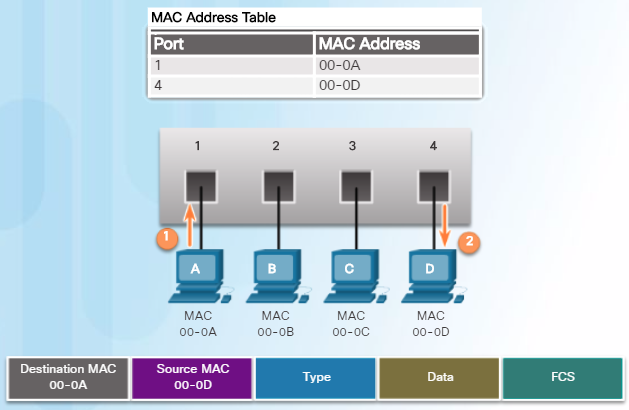 [Speaker Notes: 5.2 – LAN Switches
5.2.1 – The MAC Address Table
5.2.1.3 – Filtering Frames]
The MAC Address TableVideo Demonstration - MAC Address Tables on Connected Switches
The switch receives the Ethernet frame, examines the source MAC address and notices that this MAC address is not in its MAC address table, so it adds the MAC address and the incoming port number. 
Next, the switch examines the destination MAC address and notices that this MAC address is not in its table, so it floods it out all ports. 
The computer receives the Ethernet frame, examines the destination MAC address against its own MAC address, and notices that that is a match and receives the rest of the frame.
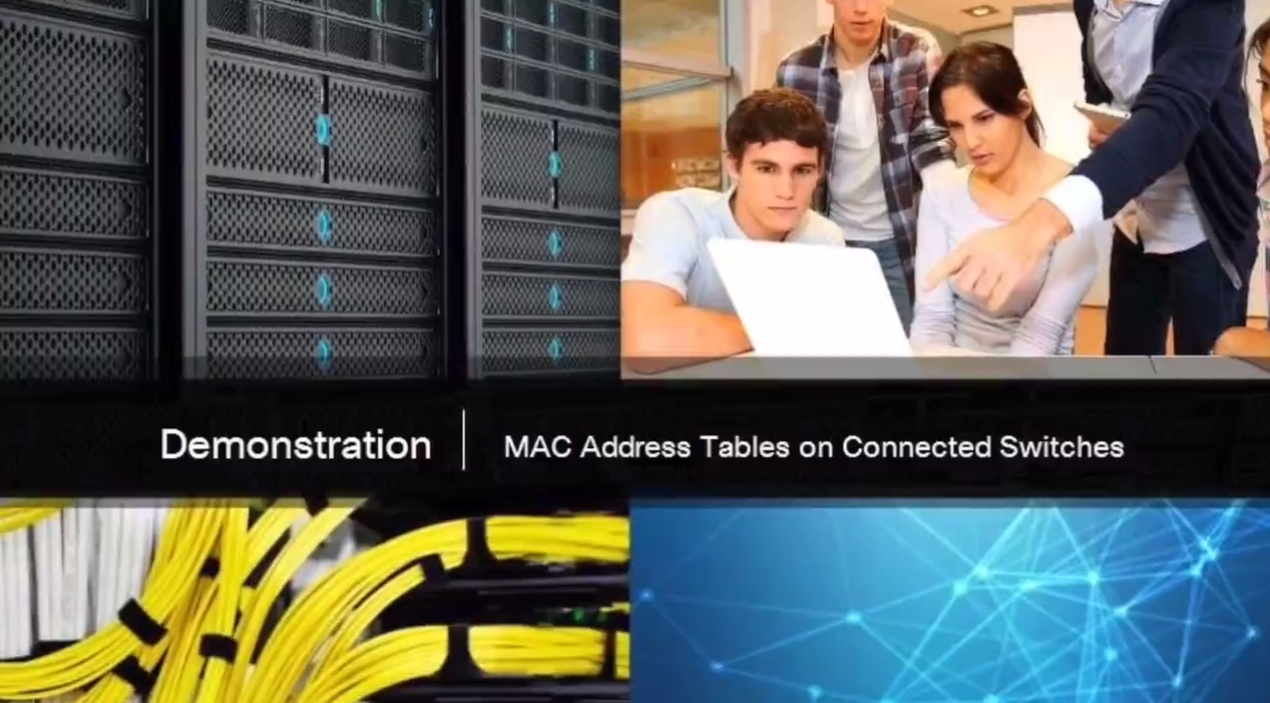 [Speaker Notes: 5.2 – LAN Switches
5.2.1 – The MAC Address Table
5.2.1.4 – Video Demonstration - MAC Address Tables on Connected Switches]
The MAC Address TableVideo Demonstration - Sending a Frame to the Default Gateway
The computer is going to send a packet to the Internet, because the destination IP address is in on another network. In this case, the source MAC address is that of the sending computer. The destination MAC address is that of the router of 00-0D.
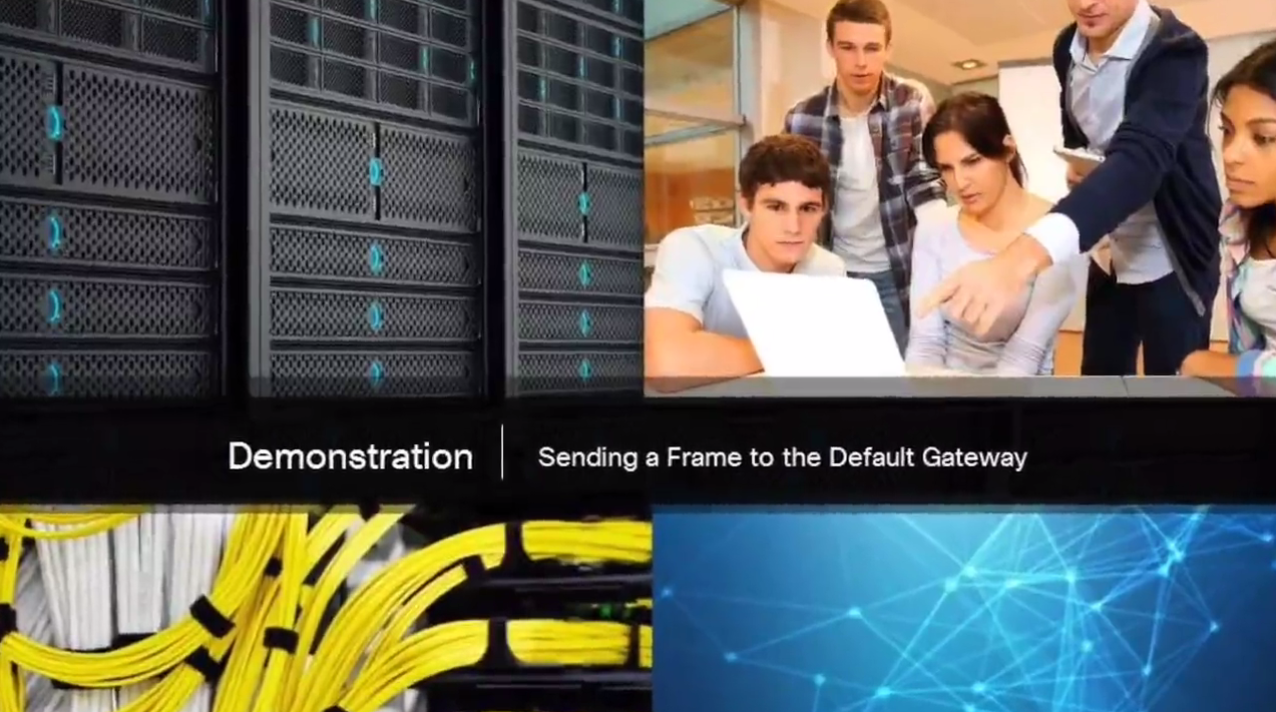 [Speaker Notes: 5.2 – LAN Switches
5.2.1 – The MAC Address Table
5.2.1.5 – Video Demonstration - Sending a Frame to the Default Gateway]
Ethernet MAC AddressesLab – Viewing the Switch MAC Address Table
[Speaker Notes: 5.2 – LAN Switches
5.2.1 – The MAC Address Table
5.2.1.7 –Lab – Viewing the Switch MAC Address Table]
Switch Forwarding MethodsFrame Forwarding Methods on Cisco Switches
Switches use one of the following forwarding methods for switching data between network ports:
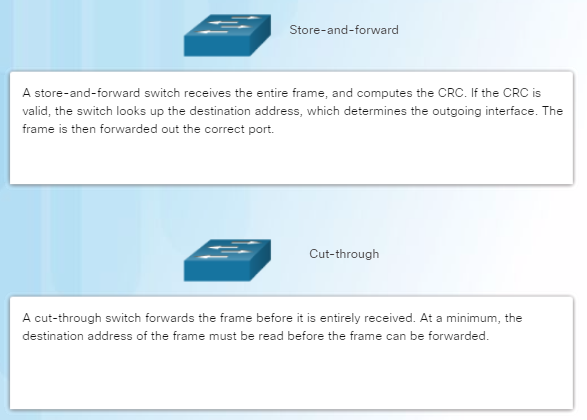 [Speaker Notes: 5.2 – LAN Switches
5.2.2 – Switch Forwarding Methods
5.2.2.1 – Frame Forwarding Methods on Cisco Switches]
Switch Forwarding MethodsCut-Through Switching
In cut-through switching, the switch buffers just enough of the frame to read the destination MAC address so that it can determine to which port to forward the data. The switch does not perform any error checking on the frame.
There are two variants of cut-through switching:
Fast-forward switching offers the lowest level of latency. The switch immediately forwards a packet after reading the destination address. This is the most typical form of cut-through switching.
Fragment-free switching, in which the switch stores the first 64 bytes of the frame before forwarding. It is a compromise between store-and-forward and fast-forward switching.
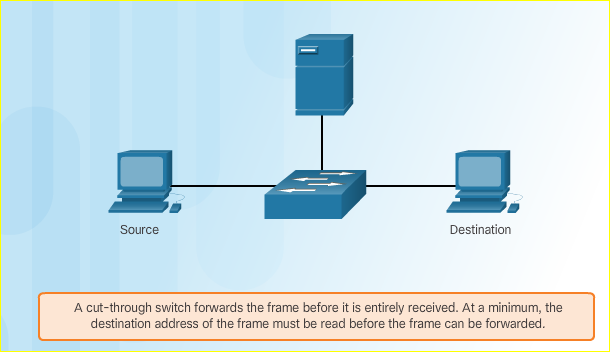 [Speaker Notes: 5.2 – LAN Switches
5.2.2 – Switch Forwarding Methods
5.2.2.2 – Cut-Through Switching]
Switch Forwarding MethodsMemory Buffering on Switches
An Ethernet switch may use a memory buffering technique to store frames before forwarding them. Buffering may also be used when the destination port is busy due to congestion and the switch stores the frame until it can be transmitted.
There are two types of memory buffering techniques:
[Speaker Notes: 5.2 – LAN Switches
5.2.2 – Switch Forwarding Methods
5.2.2.3 – Memory Buffering on Switches]
Switch Forwarding MethodsDuplex and Speed Settings
There are two types of duplex settings used for communications on an Ethernet network:	
Full-duplex – Both ends of the connection can send and receive simultaneously.
Half-duplex – Only one end of the connection can send at a time.

Most devices use autonegotiation which enables two devices to automatically exchange information about speed and duplex capabilities and choose the highest performance mode.
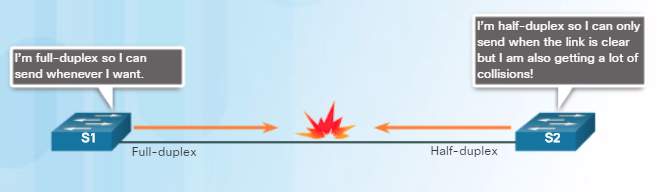 Duplex mismatch is a common cause of performance issues with Ethernet links. It occurs when one port on the link operates at half-duplex while the other port operates at full-duplex.
[Speaker Notes: 5.2 – LAN Switches
5.2.3 – Switch Port Settings
5.2.3.1 – Duplex and Speed Settings]
Switch Forwarding MethodsAuto-MDIX
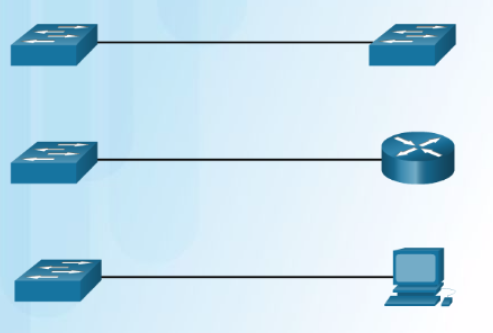 Connections between specific devices such as switch-to-switch, switch-to-router, switch-to-host, and router-to-host devices, once required the use of specific cable types (crossover or straight-through). 

Most switch devices now support the automatic medium-dependent interface crossover (auto-MDIX) feature. This is enabled by default on switches since IOS 12.2(18)SE.
When enabled using the mdix auto interface configuration command, the switch detects the type of cable attached to the port, and configures the interfaces accordingly.
[Speaker Notes: 5.2 – LAN Switches
5.2.3 – Switch Port Settings
5.2.3.2 – Auto-MDIX]
5.3 Address Resolution Protocol
[Speaker Notes: 5 – Ethernet
5.3 – Address Resolution Protocol]
MAC and IPDestination on Same Network
There are two primary addresses assigned to a device on an Ethernet LAN:
Physical address (the Ethernet MAC address)
Logical address (the IP address)
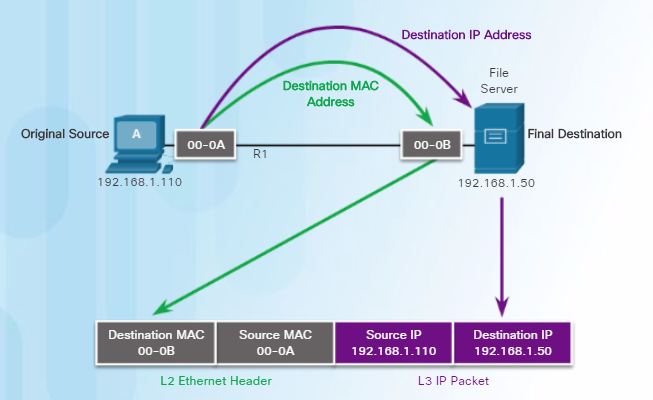 As an example, PC-A sends an IP packet to the file server on the same network. The Layer 2 Ethernet frame contains:
Destination MAC address
Source MAC address
The Layer 3 IP packet contains:
Source IP address
Destination IP address
[Speaker Notes: 5.3 – Address Resolution Protocol
5.3.1 – MAC and IP
5.3.1.1 – Destination on Same Network]
MAC and IPDestination on Remote Network
When the destination IP address is on a remote network, the destination MAC address will be the address of the host’s default gateway.

In the figure, PC-A is sending an IP packet to a web server on a remote network.
The destination IP address is that of the File Server.
The destination MAC address is that of Ethernet interface of R1.
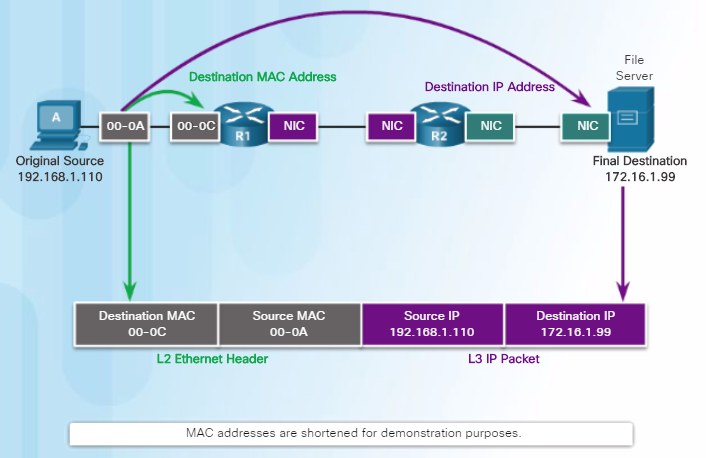 [Speaker Notes: 5.3 – Address Resolution Protocol
5.3.1 – MAC and IP
5.3.1.2 – Destination on Remote Network]
MAC and IPPacket Tracer - Identify MAC and IP Addresses
[Speaker Notes: 5.3 – Address Resolution Protocol
5.3.1 – MAC and IP
5.3.1.3 – Packet Tracer – Identify MAC and IP Addresses]
ARPIntroduction to ARP
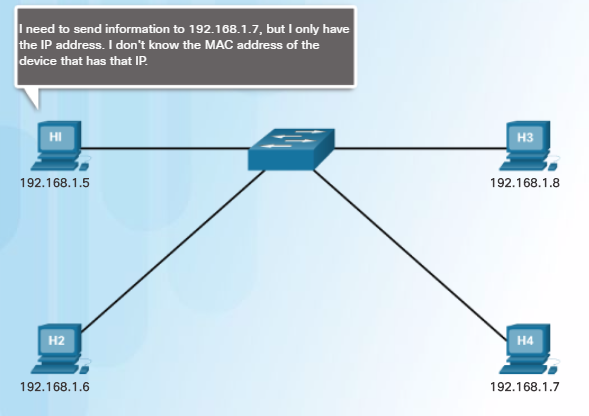 When a device sends an Ethernet frame, it contains these two addresses:
Destination MAC address
Source MAC address

To determine the destination MAC address, the device uses ARP. 

ARP provides two basic functions:
Resolving IPv4 addresses to MAC addresses
Maintaining a table of mappings
[Speaker Notes: 5.3 – Address Resolution Protocol
5.3.2 – ARP
5.3.2.1 – Introduction to ARP]
ARPARP Functions
Ethernet devices refer to an ARP table (or the ARP cache) in its memory (i.e., RAM) to find the MAC address that is mapped to the IPv4 address. 

A device will search its ARP table for a destination IPv4 address and a corresponding MAC address.
If the packet’s destination IPv4 address is on the same network as the source IPv4 address, the device will search the ARP table for the destination IPv4 address.
If the destination IPv4 address is on a different network than the source IPv4 address, the device will search the ARP table for the IPv4 address of the default gateway.
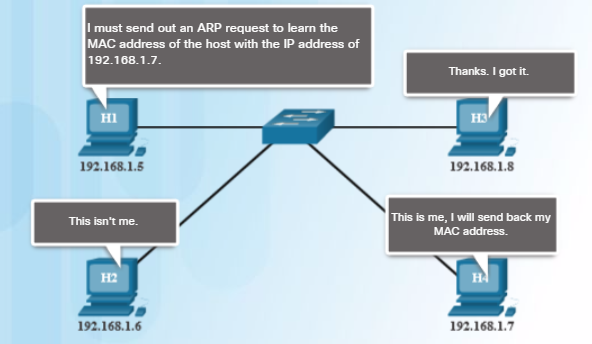 [Speaker Notes: 5.3 – Address Resolution Protocol
5.3.2 – ARP
5.3.2.2 – ARP Functions]
ARPVideo Demonstration – ARP Request
An ARP request is a broadcast frame sent when a device needs a MAC address associated with an IPv4 address, and it does not have an entry for the IPv4 address in its ARP table.

ARP messages are encapsulated directly within an Ethernet frame. There is no IPv4 header. 

The ARP request message includes:
Target IPv4 address
Target MAC address
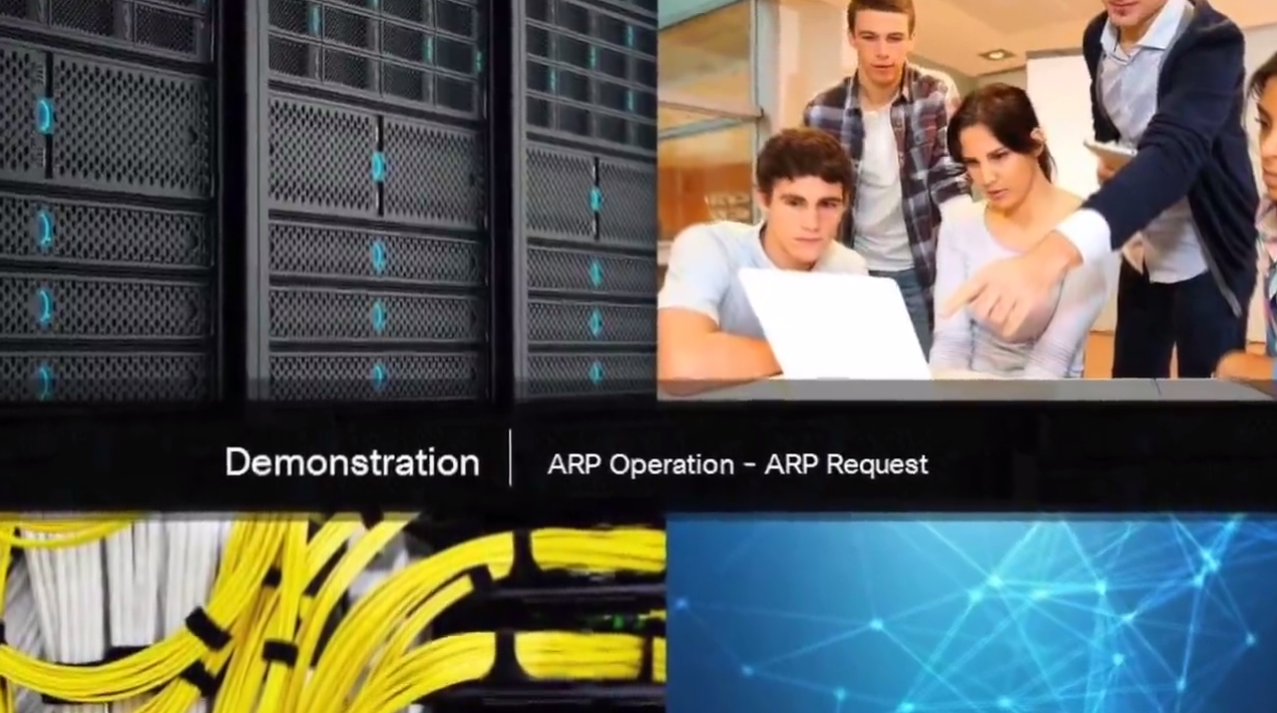 [Speaker Notes: 5.3 – Address Resolution Protocol
5.3.2 – ARP
5.3.2.3 – Video Demonstration – ARP Request]
ARPVideo Demonstration – ARP Reply
Only the device with an IPv4 address associated with the target IPv4 address in the ARP request will respond with an ARP reply. 

The ARP reply message includes:
Sender’s IPv4 address
Sender’s MAC address 

Entries in the ARP table are time stamped. If a device does not receive a frame from a particular device by the time the timestamp expires, the entry for this device is removed from the ARP table.
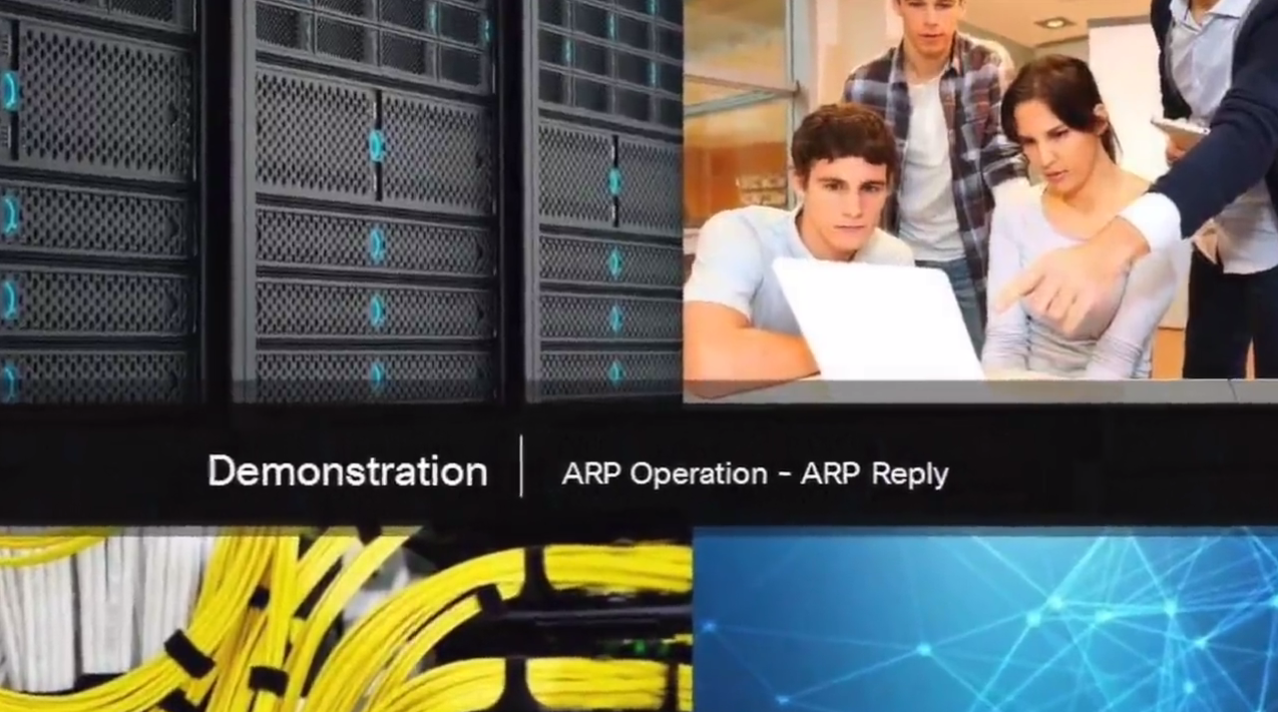 [Speaker Notes: 5.3 – Address Resolution Protocol
5.3.2 – ARP
5.3.2.4 – Video Demonstration – ARP Reply]
ARPVideo Demonstration – ARP role in Remote Communications
When a host creates a packet for a destination, it compares the destination IPv4 address and its own IPv4 address to determine if the two IPv4 addresses are located on the same Layer 3 network. 
If the destination host is not on its same network, the source checks its ARP table for an entry with the IPv4 address of the default gateway. 
If there is not an entry, it uses the ARP process to determine a MAC address of the default gateway.
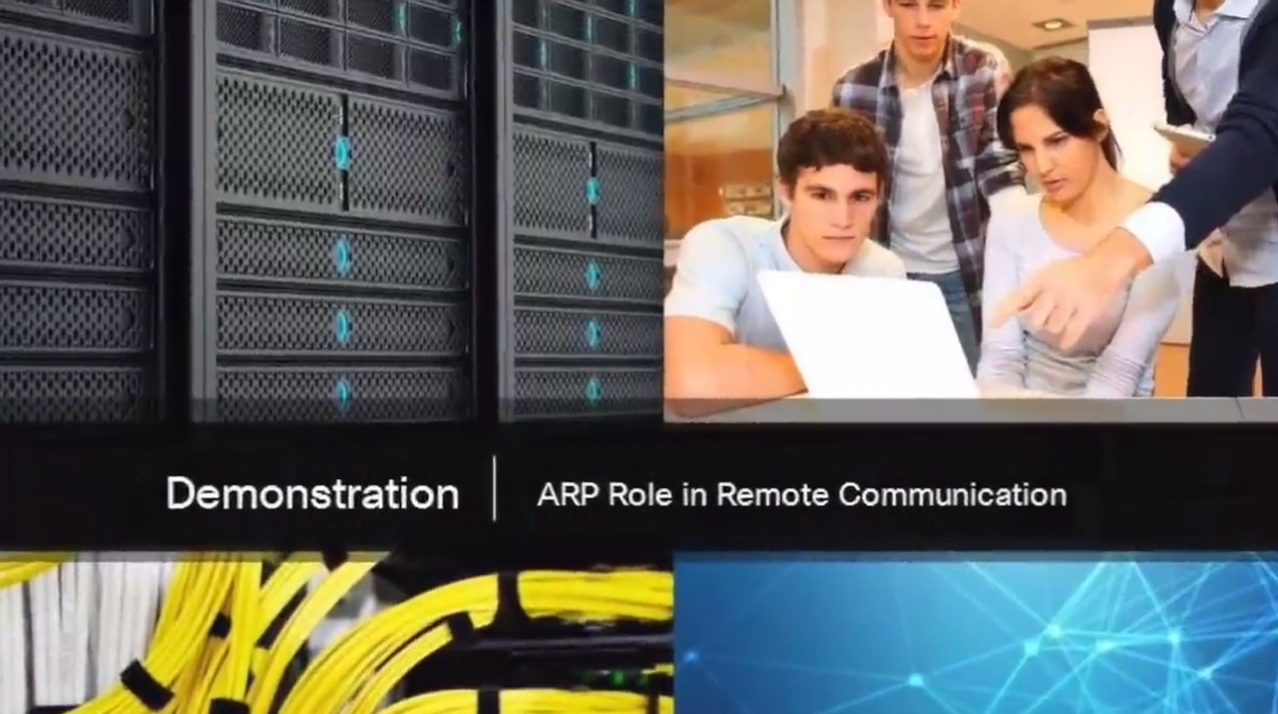 [Speaker Notes: 5.3 – Address Resolution Protocol
5.3.2 – ARP
5.3.2.5 – Video Demonstration – ARP role in Remote Communications]
ARPRemoving Entries from an ARP Table
Every device has an ARP cache timer that removes ARP entries that have not been used for a specified period of time. 







You can also manually remove all or some of the entries in the ARP table.
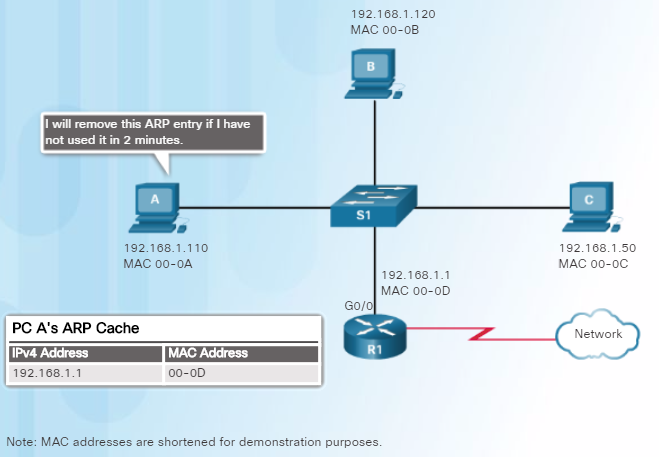 The times differ depending on the device’s operating system. As shown in the figure, some Windows operating systems store ARP cache entries for 2 minutes.
[Speaker Notes: 5.3 – Address Resolution Protocol
5.3.2 – ARP
5.3.2.6 – Removing Entries from an ARP Table]
ARPARP Tables
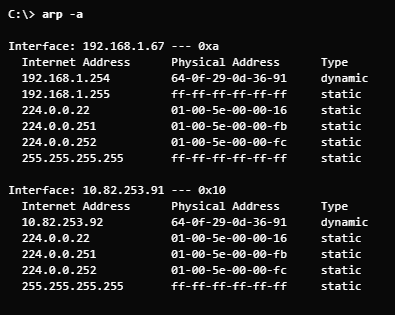 Router# show ip arp
Protocol  Address               Age (min) 	Hardware Addr 	Type	Interface
Internet	 172.16.233.229             -     	0000.0c59.f892	ARPA 	Ethernet0/0
Internet	 172.16.233.218             -     	0000.0c07.ac00	ARPA	Ethernet0/0
Internet	 172.16.168.11               -     	0000.0c63.1300	ARPA	Ethernet0/0
Internet 	 172.16.168.254             9     	0000.0c36.6965	ARPA	Ethernet0/0
Router#
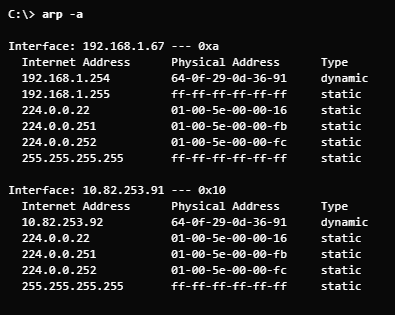 [Speaker Notes: 5.3 – Address Resolution Protocol
5.3.2 – ARP
5.3.2.7 – ARP Tables]
ARPPacket Tracer - Examine the ARP Table
[Speaker Notes: 5.3 – Address Resolution Protocol
5.3.2 – ARP
5.3.2.7 – Packet Tracer - Examine the ARP Table]
ARP IssuesARP Broadcasts
As a broadcast frame, an ARP request is received and processed by every device on the local network. 
ARP requests can flood the local segment if a large number of devices were to be powered up and all start accessing network services at the same time.
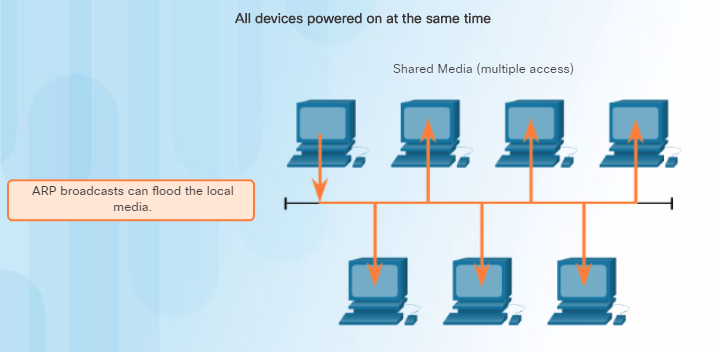 [Speaker Notes: 5.3 – Address Resolution Protocol
5.3.3 – ARP Issues
5.3.3.1 – ARP Broadcasts]
ARP IssuesARP Spoofing
Attackers can respond to requests and pretend to be providers of services. 
One type of ARP spoofing attack used by attackers is to reply to an ARP request for the default gateway.  In the figure, host A requests the MAC address of the default gateway. Host C replies to the ARP request. Host A receives the reply and updates its ARP table. It now sends packets destined to the default gateway to the attacker host C.
Enterprise level switches include mitigation techniques known as dynamic ARP inspection (DAI).
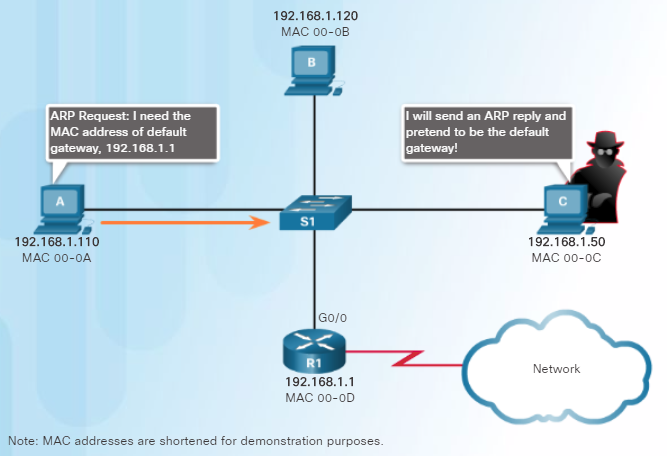 [Speaker Notes: 5.3 – Address Resolution Protocol
5.3.3 – ARP Issues
5.3.3.2 – ARP Spoofing]
5.4 Chapter Summary
[Speaker Notes: 5 – Ethernet
5.4 –  Summary]
ConclusionChapter 5: Ethernet
Explain the operation of Ethernet.
Explain how a switch operates.
Explain how the address resolution protocol enables communication on a network.
[Speaker Notes: 5.4 – Summary
5.4.1 – Conclusion 	
5.4.1.2 – Chapter 5: Ethernet]
Section 5.1New Terms and Commands
[Speaker Notes: New Terms and Commands]
Section 5.2New Terms and Commands
[Speaker Notes: New Terms and Commands]
Section 5.3New Terms and Commands
[Speaker Notes: New Terms and Commands]